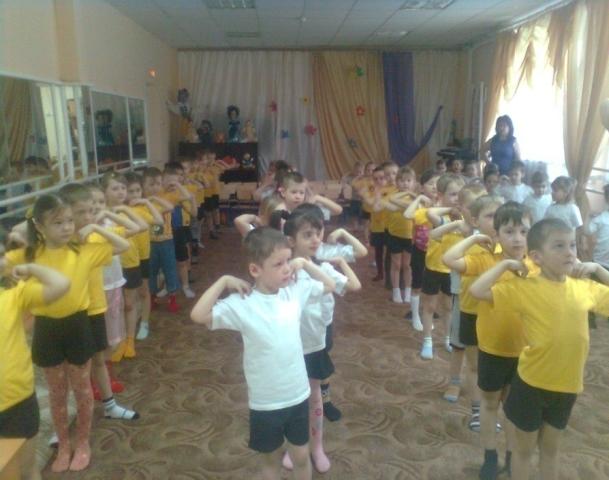 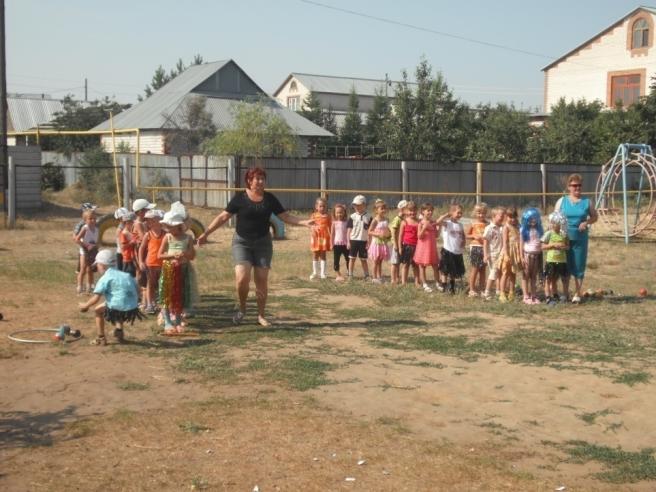 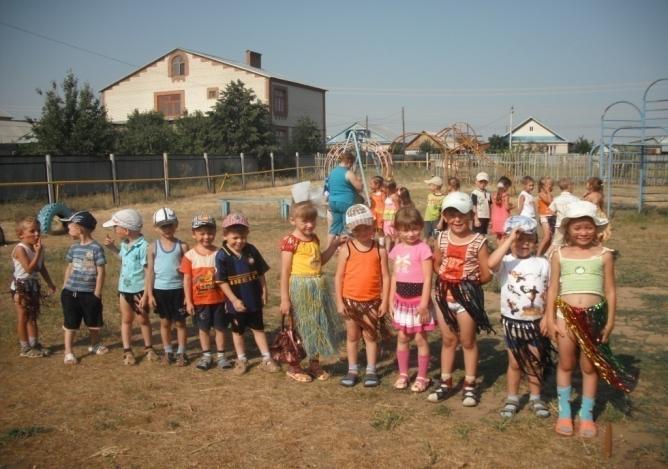 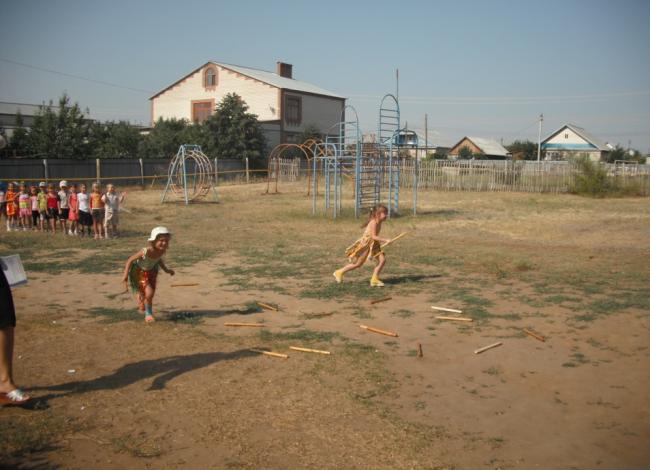 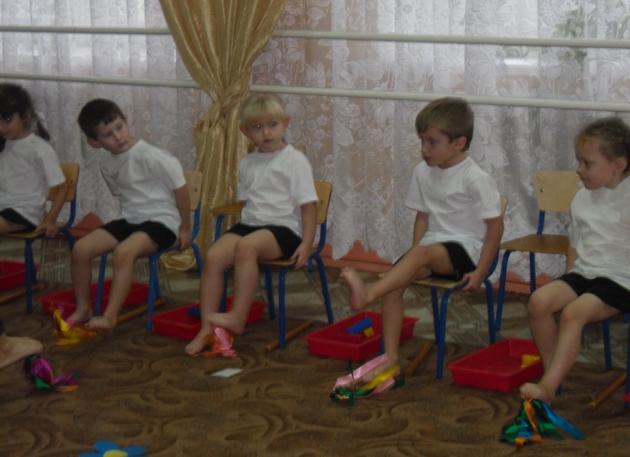 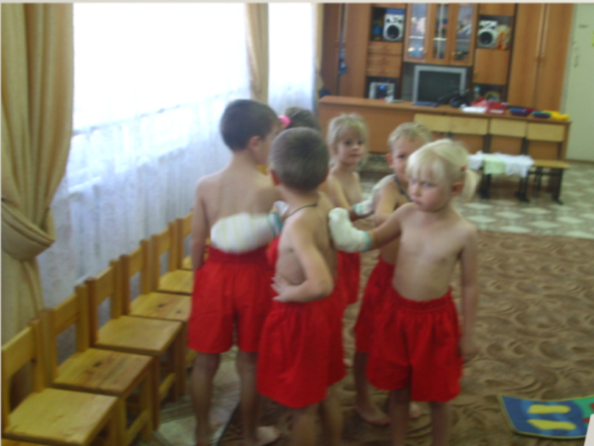 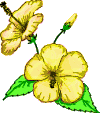 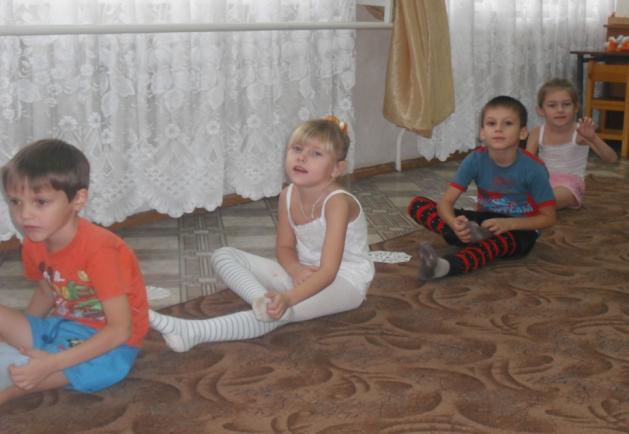 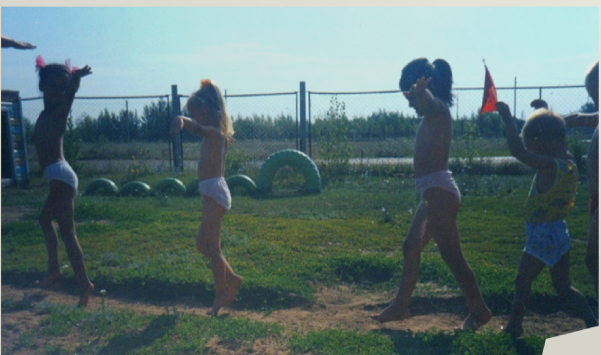 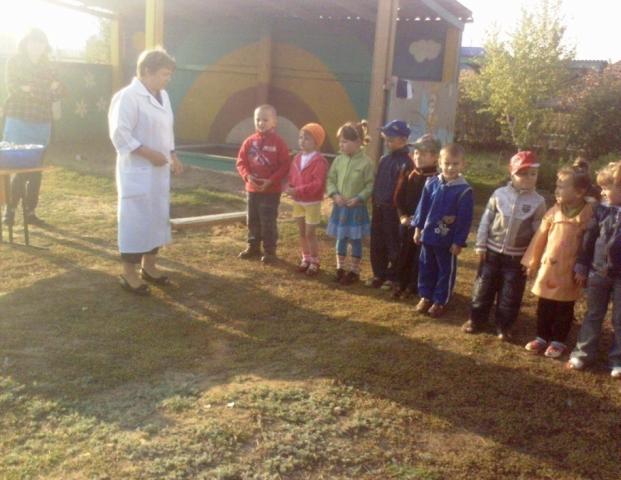 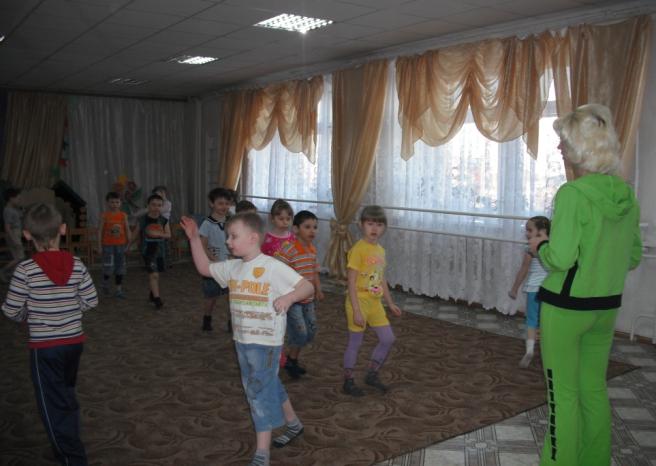 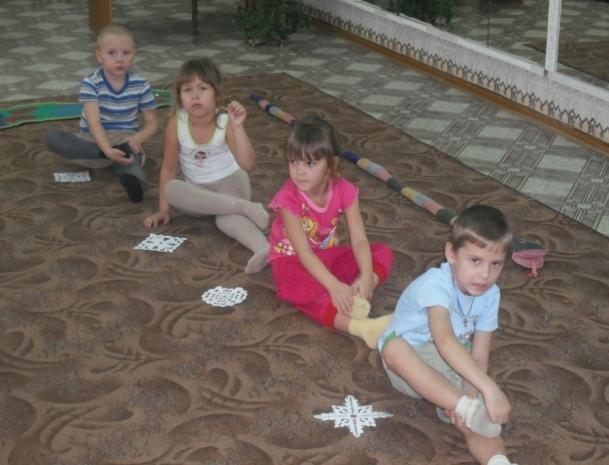 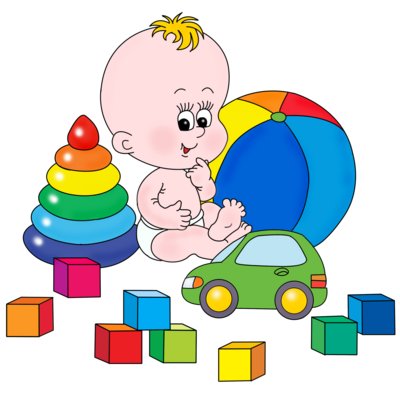 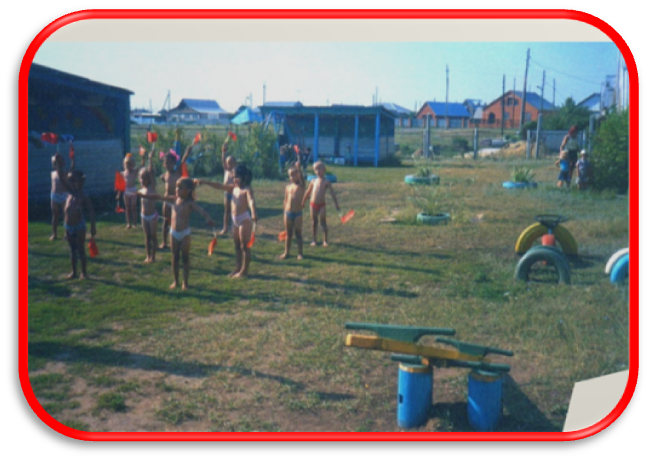 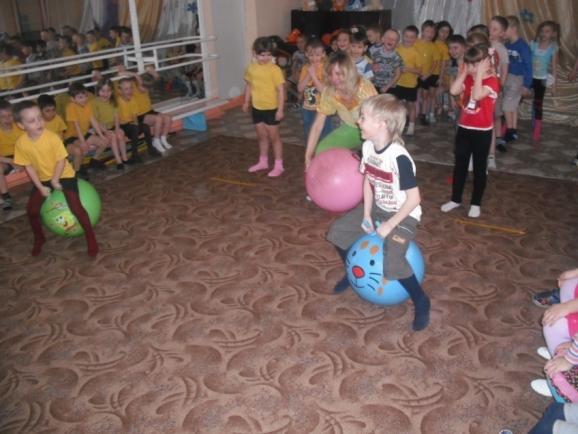 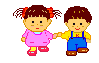 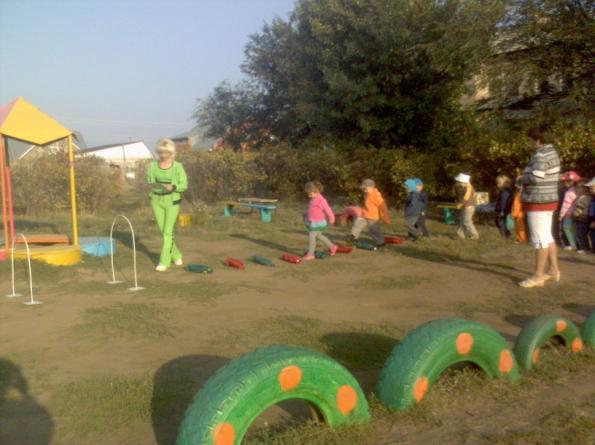 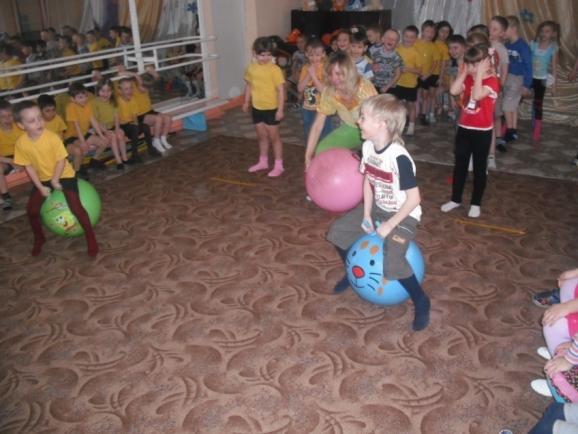 Спасибо за внимание!
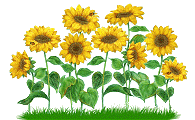